CSNS白光中子源总体进展
唐靖宇
CSNS反角白光中子源中期检查报告会
高能所东莞分部，2016年6月27-8日
主要内容
CSNS白光中子源一般情况介绍
白光源初期建设工作进展
土建和公用设施进展
物理设计和中子束线研制进展
探测器设计和研制进展
首批实验准备
中长期发展规划
总结
2
CSNS白光中子源一般情况介绍
3
白光中子源的科学需求
科学需求：白光中子源是国际上开展核数据测量实验研究的最重要实验装置。
国防核应用、先进核能技术、核天体物理和基础核物理。
新时期对核数据测量的精度和广度都提出了更高的要求。
发展态势：国际上，早期的白光中子源主要是利用强流和中能的电子直线加速器产生的（代表：OREAL、RPI、GELINA、IREN），从上世纪80年代后期开始，脉冲白光中子源便朝着基于高功率质子加速器的方向发展（代表：ORNL/LANSCE、CERN/n-TOF、J-PARC/NNRI）
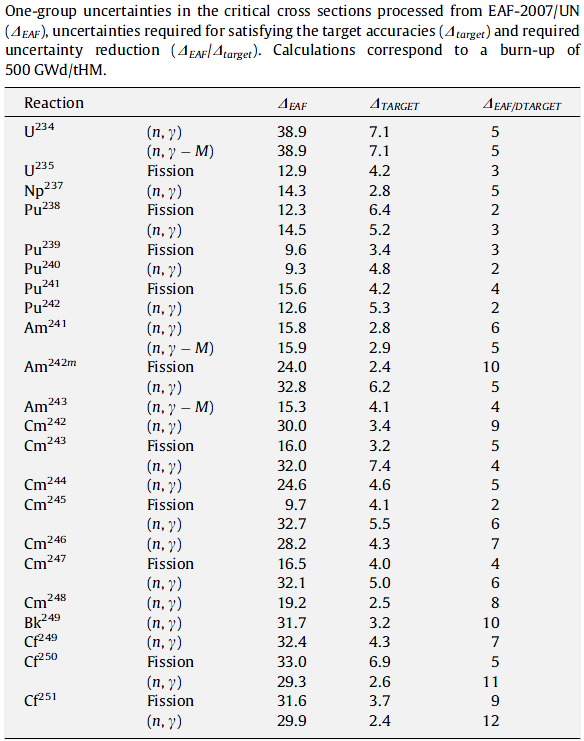 Expect
白光中子源核数据测量举例一：ADS对核数据的要求
欧洲EFIT计划
需要全面提高核数据的精度
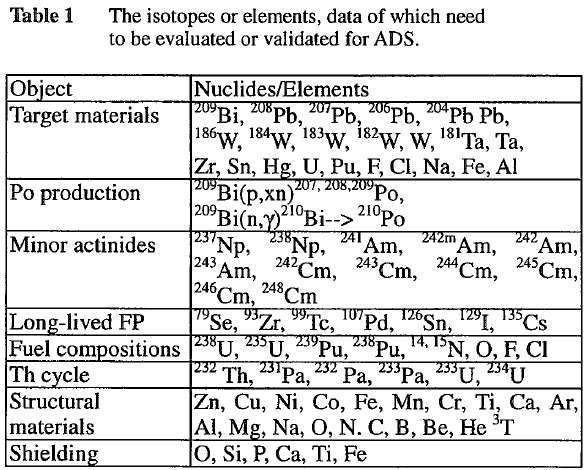 5
白光中子源核数据测量举例二：
核天体物理 – 重元素的形成机制
6
2、国内需求、现状、机遇 —— 项目背景
需求：核数据测量研究是国家科技创新的重要需求
      ■  国家战略需求：国防建设、先进核能技术
      ■  科技前沿突破：核天体物理和基础核物理
现状：国内目前没有开展核数据研究的白光中子源，核数据测量研究只能在能点少、强度弱的串列加速器和高压倍加器上进行，很多重要的测量研究工作一直没有条件开展。
机遇：CSNS即将建成，为克服实验条件瓶颈、满足国家需求提供了重要机遇。
7
中国散裂中子源（CSNS）即将建成
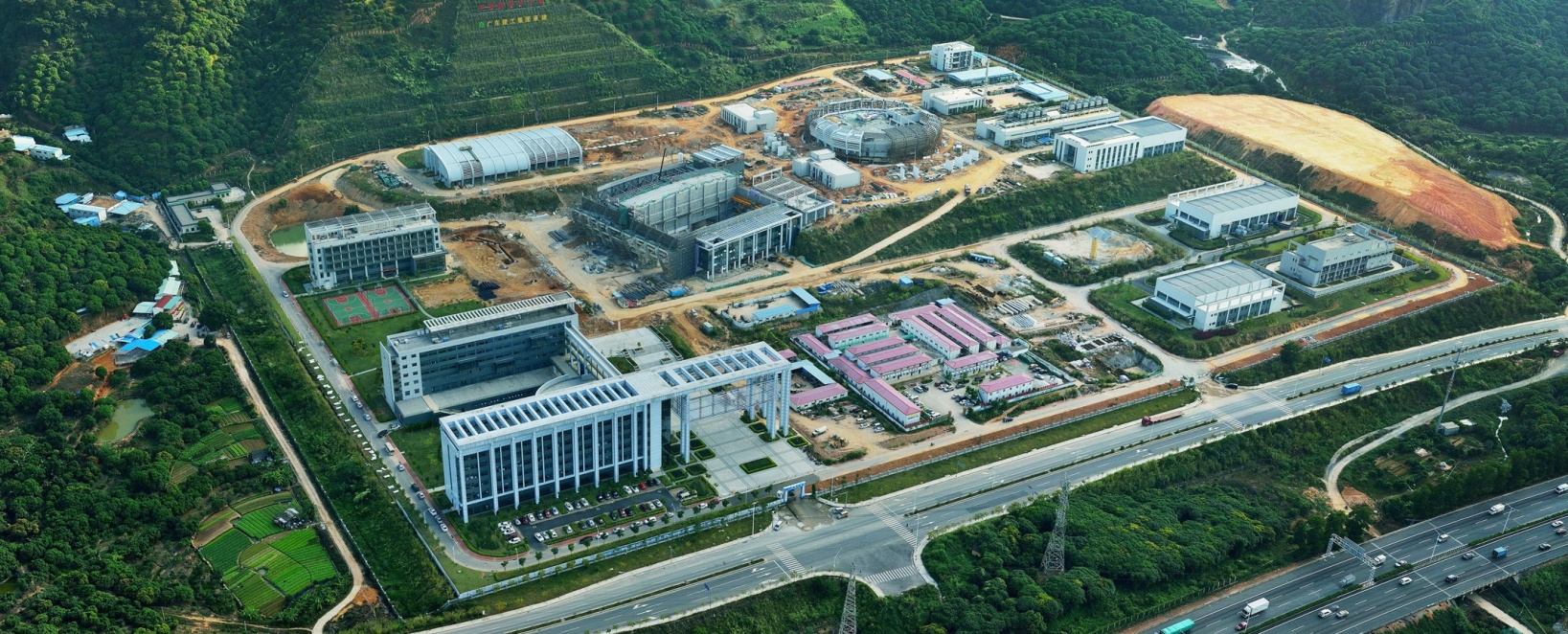 设计束流功率：一期100 kW, 升级工程500 kW。
项目投资：18.6亿元（国家）+地方配套。
计划2017年出束，2018 年上半年投入运行。
8
CSNS可建设的白光中子源束线
CSNS白光中子源
 反角白光中子源（CSNS Back-n)
 前角41方向预留孔道
 第二靶站白光中子源
 主要研究方向
 新一代核能：加速器驱动的次临界系统 (ADS)、钍基熔盐堆、其它四代核反应堆
 国防应用
 核天体物理和其他基础核物理
 高能中子单粒子效应、快中子和共振照相等
9
CSNS反角中子束
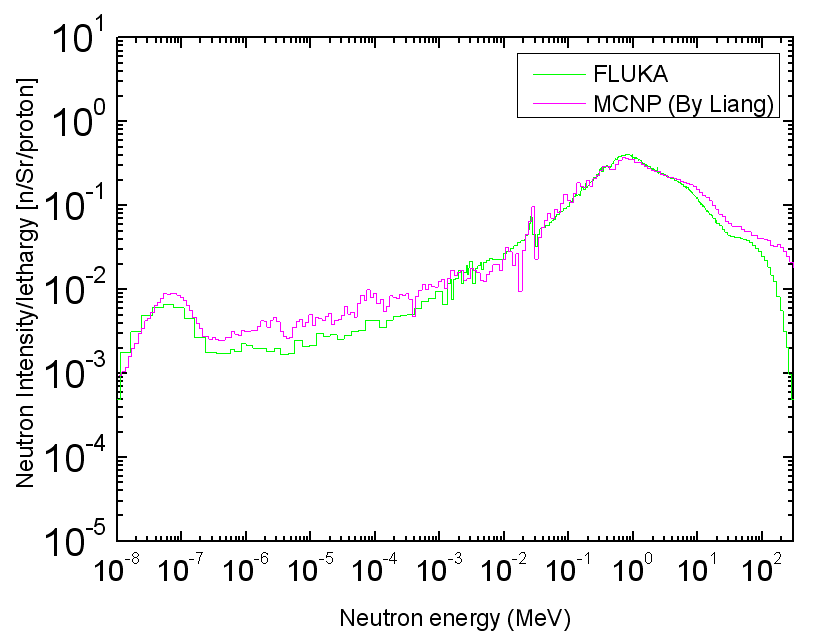 沿质子束打靶通道反流的中子束(107 n/cm2/s at 50 m)
非常强，对RTBT输运线设备有伤害，需要仔细地考虑中子的屏蔽/准直/捕集
很好的能谱结构和时间结构，有可能用于白光中子束线(世界上首例)
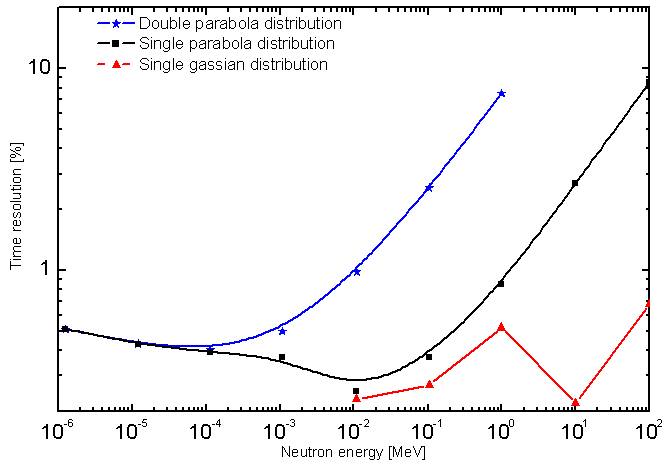 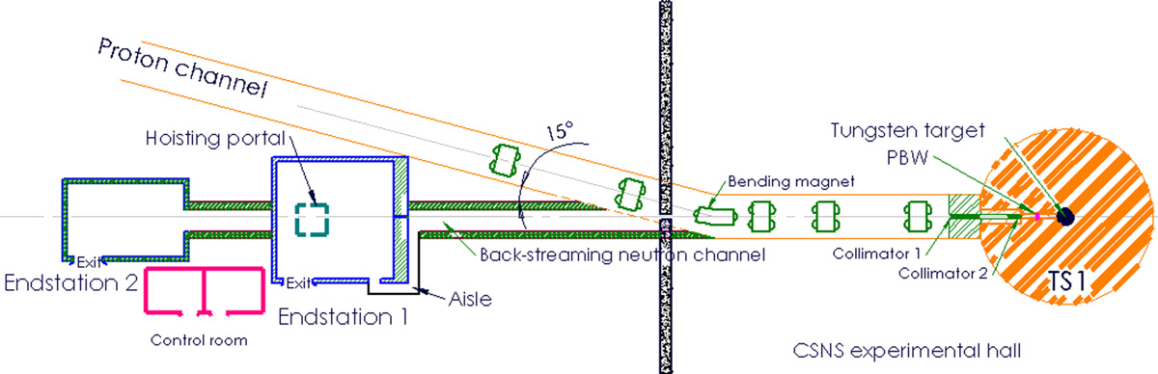 解谱法
10
CSNS Back-n测量实验和探测器系统安排
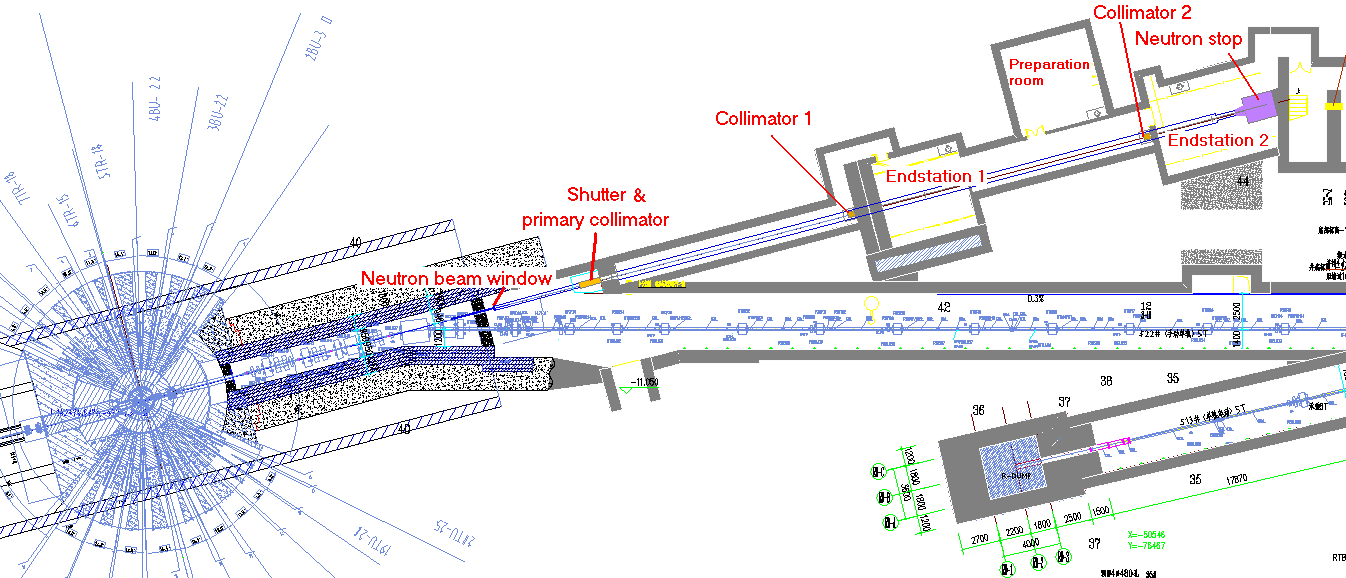 (n,lcp)
PFNS
(n,2n)
Others
(n,t)
(n,f)
(n,)
(n,n’)
11
CSNS反角白光源的工作模式
兼用（寄生）模式
对中子散射应用完全没有影响
通常模式: RCS正常设置
短束团模式: RCS特殊设置提供较短的束团
白光源专用模式
牺牲部分束流功率: 采用50% or 30%正常束流功率(Phase-I: 50 kW or 30 kW)
加速器设置：LEBT斩波和RCS高频需要特殊设置
12
反角白光中子源初期建设进展
前期主要通过5个合作单位自筹经费开展相关的设计和设备研制；
2016年3月，CSNS经费调概评审，同意将中子束线部分纳入CSNS工程正式建设内容（916万）；
继续使用合作单位自筹经费开展首批投入的探测器或谱仪的研制。
13
终端土建和公用设施
见谷俊报告
反角白光中子终端的土建和公用设施基本完成
反角白光中子束线隧道完成
控制室一层结构已完成，正在进行设计以改建为二层钢结构（工作量不大），等RTBT设备楼土建验收后即进行改造。
公用设施（供电、空调、通风、供水、辐射防护等）基本完工（控制室改造后要作适当调整）
14
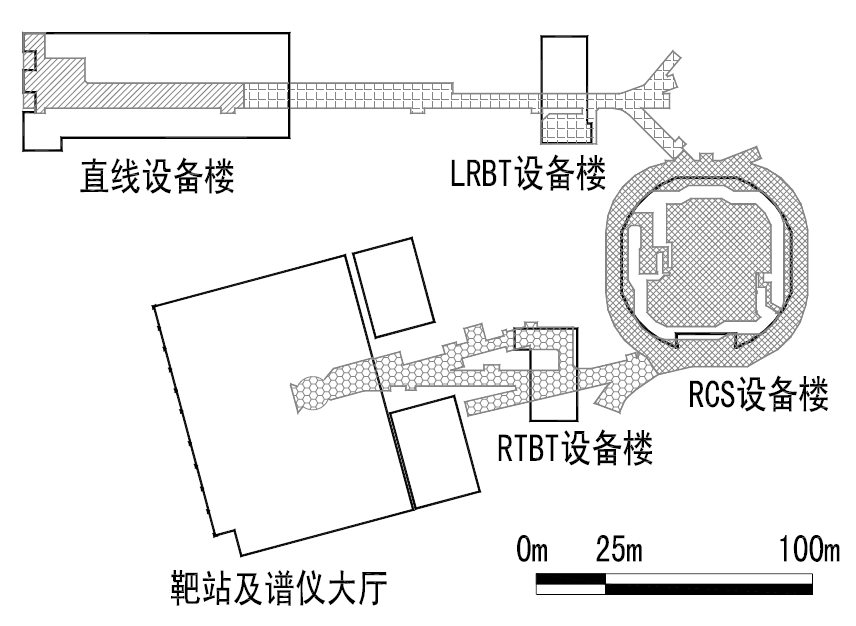 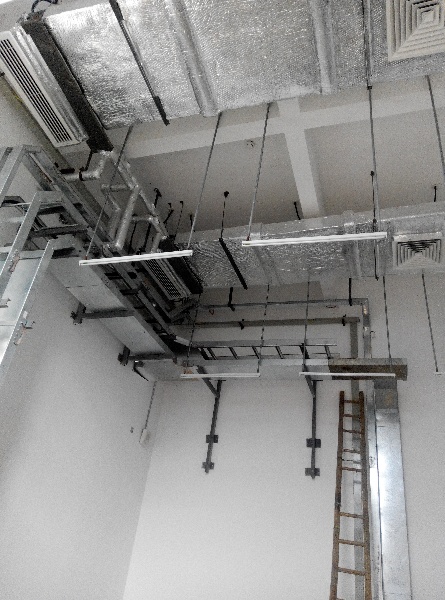 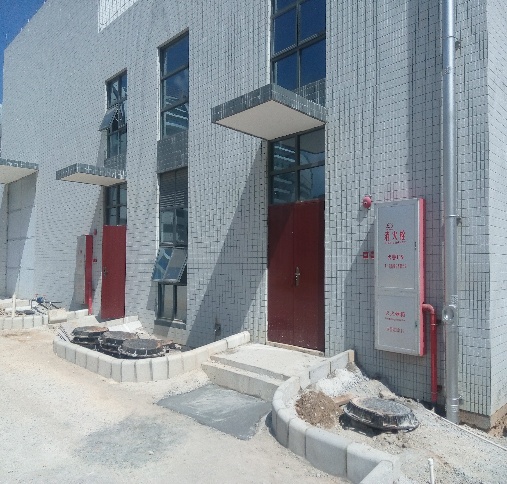 上：控制室；左1：样品准备间；左2：终端2到终端1之间通道；左3：终端2
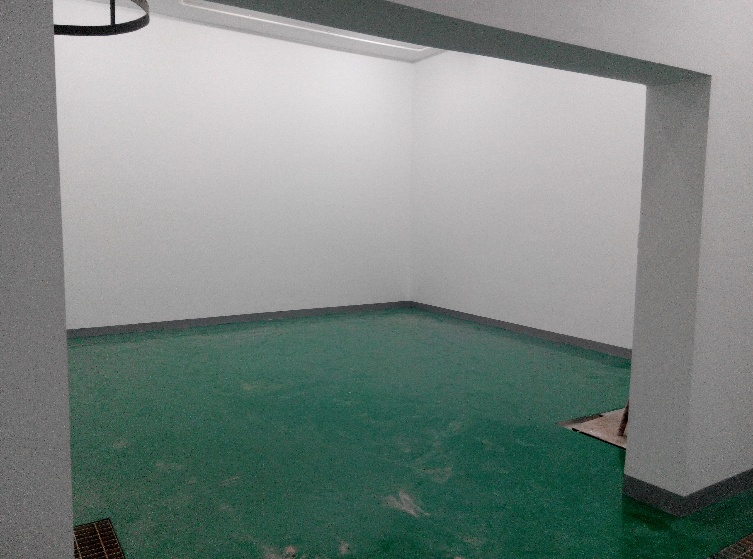 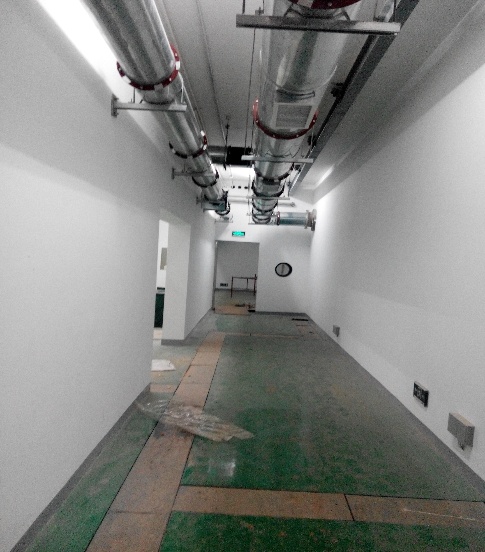 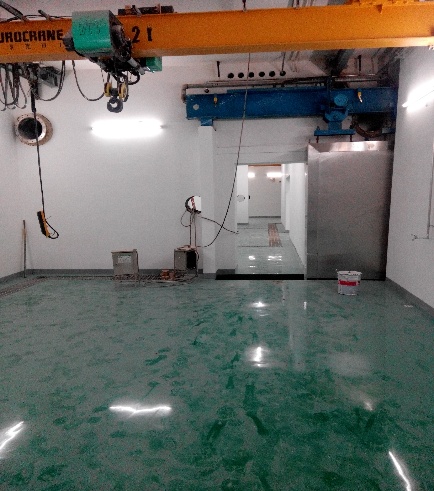 15
[Speaker Notes: 本页需要更新照片]
物理设计和中子束线研制进展
见敬罕涛报告
物理设计
布局设计：物理和机械
中子源能谱、时间结构、多套束斑设置和控制、本底控制：大量蒙卡模拟计算
中子束线设备的优化：中子束窗、中子束开关和准直器、中子捕集器、穿墙套管等
CSNS加速器：白光源专用模式研究（极短束团和单束团）
中子束线研制
束线主体设备：中子束窗、中子束开关、2套准直器、中子捕集器、真空管道都在工厂加工中或已完成招标。
其他设备：真空泵、控制、联锁保护等大部分已经订购，部分今年稍晚再订购。
16
反角中子终端3D布局图
捕集器
真空泵
准直器2
中子开关
准直器1
中子束窗
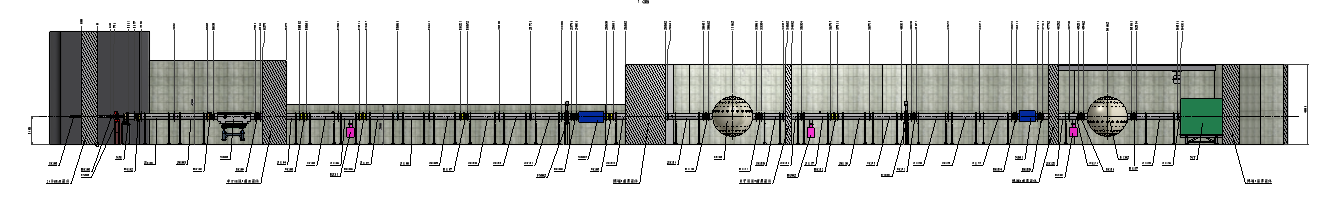 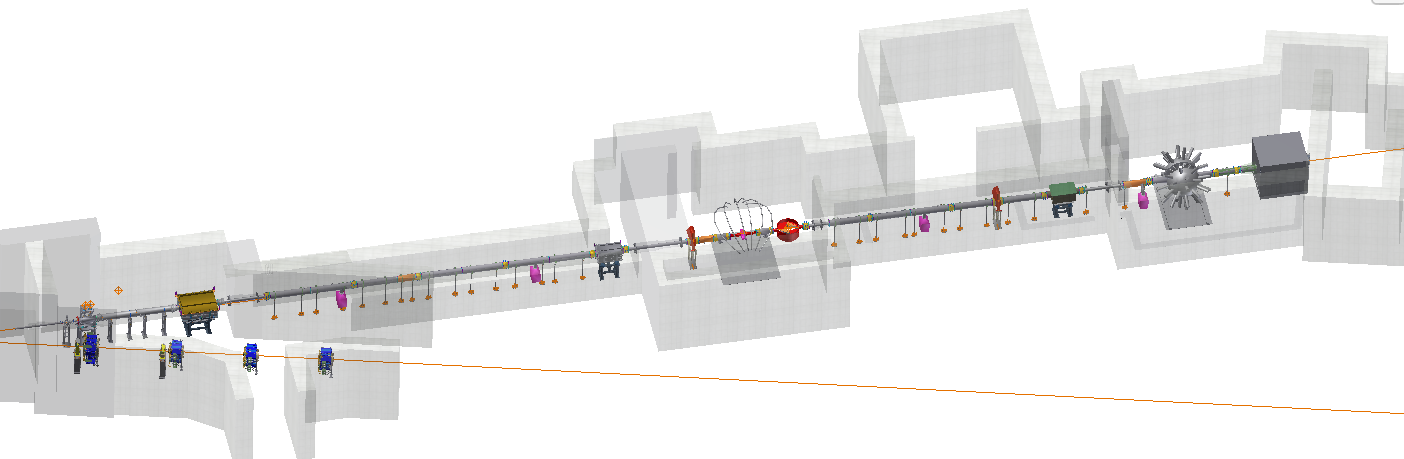 中子束开关和中子束窗正在加工中
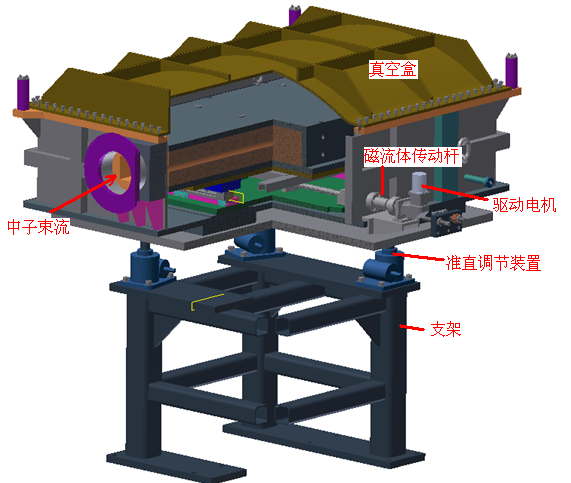 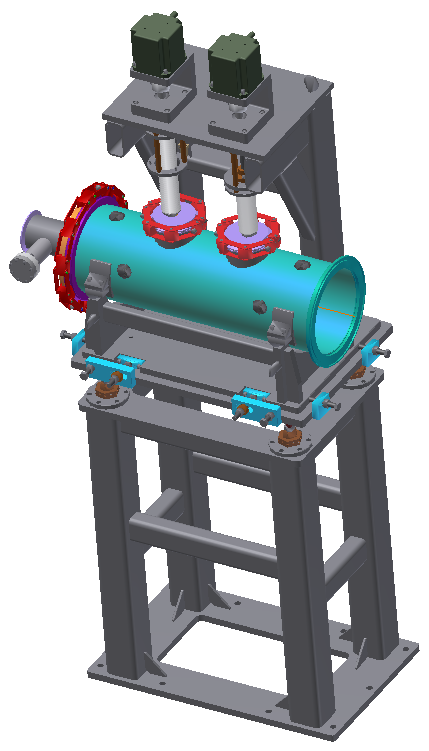 Neutron window
Shuttle
Ducts
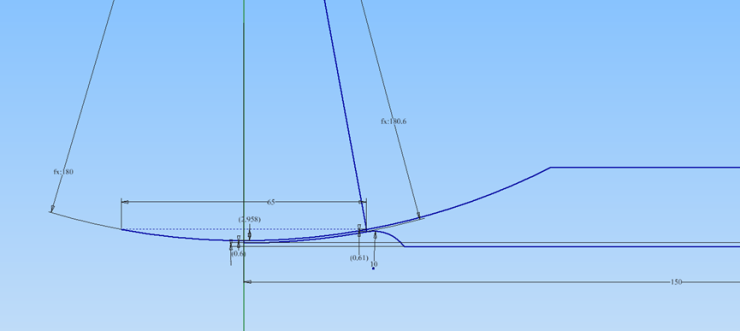 完成招标的束线设备
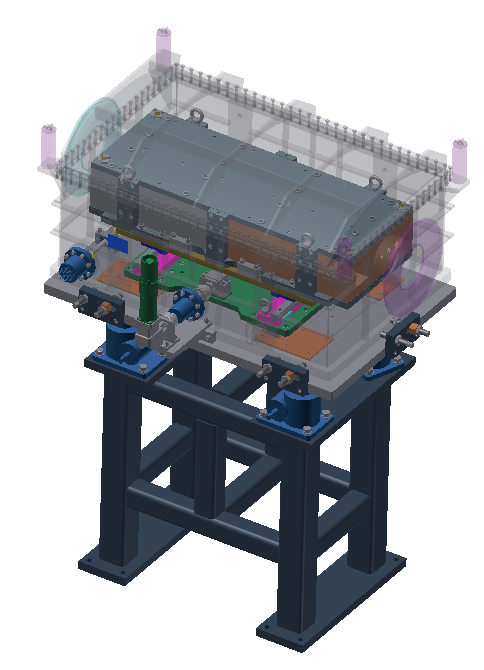 左：准直器1和2；右：捕集器
19
中子束流测量和监测
见鲍杰报告
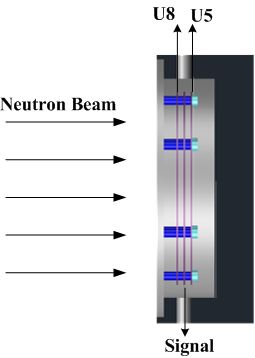 T0探测器: 4单元BaF2（Coll#1前），监测，在线
流强监测: Mylar膜 + Si-Mon, 2个（ES#1, #2），在线 
能谱测量：裂变电离室（低能中子），塑闪（快中子），测量后即移走
束斑测量：闪烁丝阵列+PSPMT, iCCD，测量后即移走
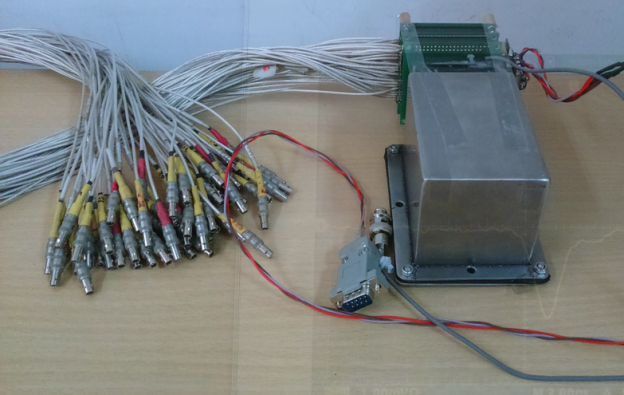 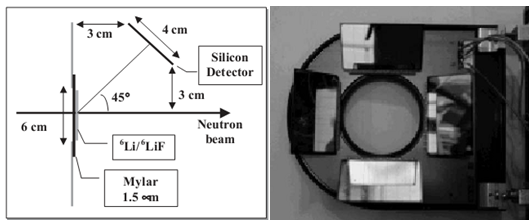 20
探测器设计和研制进展
见阮锡超报告
完成了CSNS反角白光中子源上实验谱仪总体设计方案：确定了6套谱仪开展不同类型的核数据测量研究
裂变截面测量：多层裂变电离室
全截面测量：样品+飞行+裂变电离室
俘获截面测量：92单元BaF2球（初期采用4单元C6D6）
谱学：100单元高纯锗+LaBr3球
瞬发裂变中子谱（PFNS）：64单元液闪+Li玻璃
带电粒子出射：16单元E-E-E探测器（MWPC+Si+CsI）（初期4单元）
完成了所有6套谱仪的物理设计
完成了首批物理实验投入的4套谱仪的技术设计，正在进行谱仪的研制
21
CSNS反角白光中子源规划谱仪
(n,)反应截面测量系统
裂变截面测量系统
裂变瞬发中子测量系统
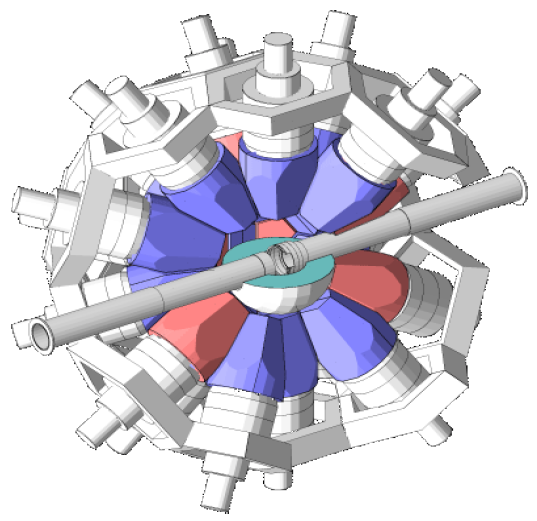 伽玛探测器阵列
带电粒子探测器阵列
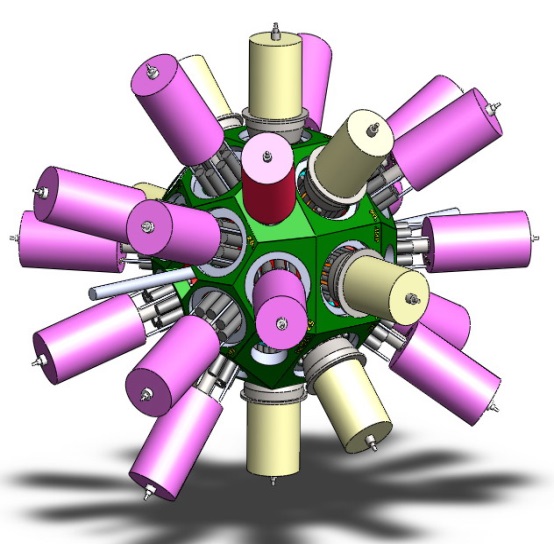 全截面测量系统
22
首批实验拟投入的谱仪研制进展
裂变截面和全截面测量：8层裂变电离室研制，全截面测量样品架研制，电子学购置，样品购买见刘荣报告
俘获截面测量：4单元C6D6探测器的研制，探测器购置，电子研制，实验样品购置 见阮锡超报告
带电粒子出射截面测量：4单元E-E-E探测器的研制，真空靶室的研制，电子学研制见孙志嘉报告
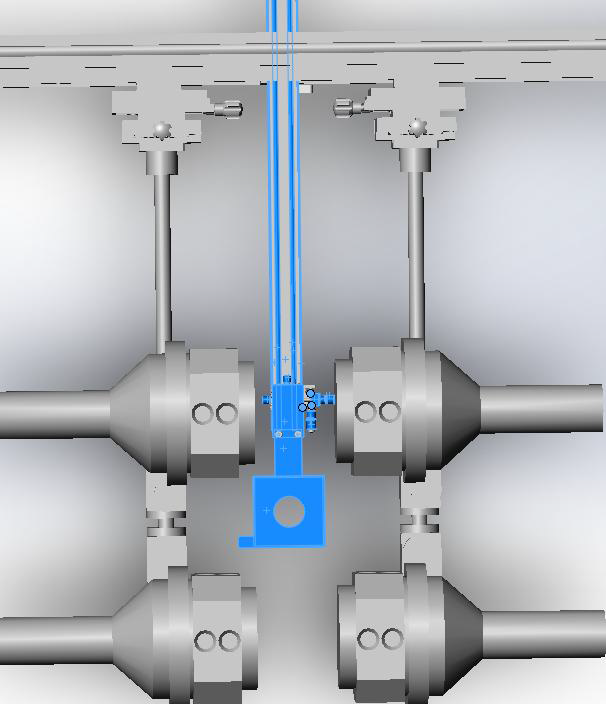 23
首批物理实验准备情况
24
见阮锡超和各实验负责人报告
首批物理实验安排
2015年10月举行了首批实验评审会，确定了首批物理设计的初步安排
首先进行中子束流特征的测量（T0测量、流强测量、能谱测量和束斑测量）
4个物理实验
裂变截面测量（多层电离室，刘荣负责）
全截面测量（样品装置+多层电离室，刘荣负责）
全截面测量（C6D6，阮锡超负责）
带电粒子出射（带电粒子靶室，硅 + E-E-E，张国辉负责）
探测器标定：穿插进行（21所，宋朝晖负责）
25
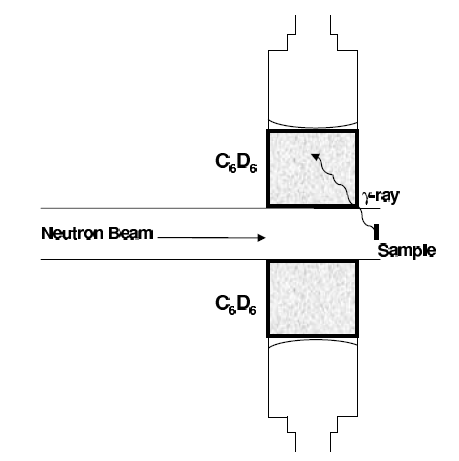 裂变截面测量：
8层裂变电离室
(n,)反应截面测量：4单元C6D6探测器
全截面测量: 
样品架+裂变电离室
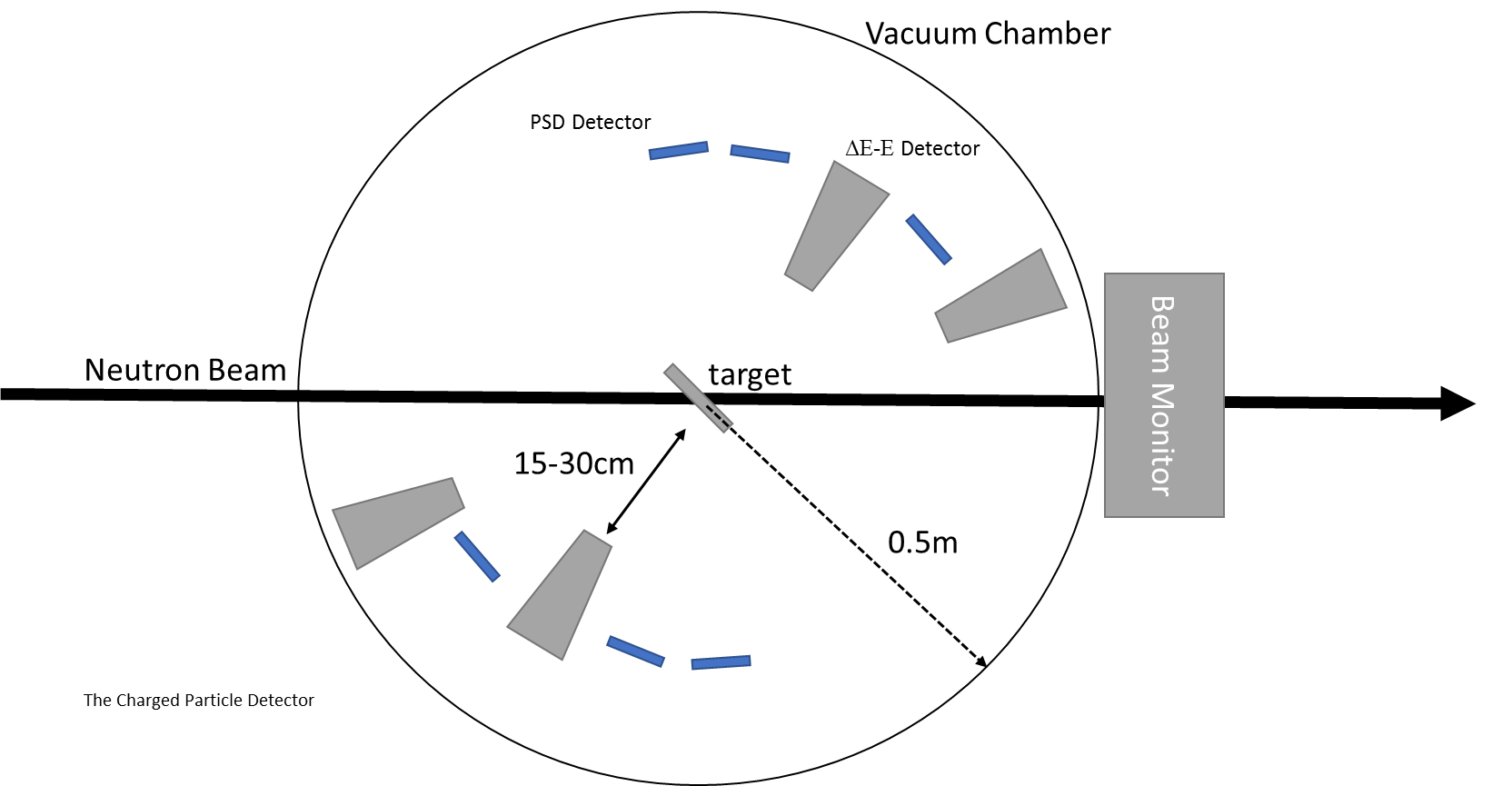 带点粒子测量：
4单元E-E-E探测器
26
各实验的准备情况正常进行，比较不确定的是一些特殊样品的购买周期
27
白光中子源初期建设进度安排
土建和公用设施完工：2016年10月（控制室二层改造）
中子束线设备研制完成：2017年1月
中子束线设备安装和调试完成：2017年4月
中子束测量和监测探测器在线安装调试：2017年7月
质子束打靶：2017年8月
中子束特征参数测量：2017年8月-9月
C6D6探测器在线调试和实验：2017年9月-10月
裂变截面和全截面探测器在线调试和实验：2017年10月-12月
带电粒子探测器在线调试和实验：2018年1-3月
探测器标定实验：2017年9月-2018年3月（穿插进行）
终端验收：2018年4月（与CSNS工程同步）
28
中长期发展规划
29
初期建设主要目标
尽快建成基本实验平台，开展紧急需要的核数据测量研究
中期建设主要目标
科技部重点专项：发展先进白光中子源实验技术、提高白光中子源性能、建设几台小型但性能国际领先的谱仪
科工局项目：建设几台大型谱仪
全面开展国际水平的核数据测量研究
长期发展目标
建设第二靶站白光中子源多条中子束线
见稍后有专门讨论
30
本次中期检查报告会的评审要求
评价项目建设的进展情况，包括中子束线、首批4台谱仪、公用电子学和数据获取、配套条件，对存在的问题和要注意的问题提出建议
评审首批物理实验的准备情况（实验方案细化：物理目标优化、样品选择、束流条件、实验时间安排；样品准备；实验数据后处理；人员安排），并给出相应的建议
31
感谢各位专家参加会议，并恳请积极提建议!
32
[Speaker Notes: 简述一下科研情况]